Федеральное государственное бюджетное учреждение«Национальное аккредитационное агентство в сфере образования»
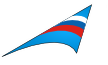 Совершенствование моделейрассмотрения и учета сведенийо профессионально-общественнойи общественной аккредитациипри проведении государственной аккредитации

23 мая 2014
2
Федеральное государственное бюджетное учреждение«Национальное аккредитационное агентство в сфере образования»
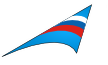 Цели и задачи проекта
Совершенствование механизмов и процедур принятия обоснованных решений по государственной аккредитации образовательных организаций за счет расширения участия различных институтов гражданского общества (общественных организаций и профессионально-общественных ассоциаций и объединений)
Совершенствование и апробация механизмов рассмотрения и учета сведений о профессионально-общественной и общественной аккредитации при проведении государственной аккредитации
Федеральное государственное бюджетное учреждение«Национальное аккредитационное агентство в сфере образования»
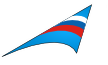 3
Анализ зарубежной практики
Анализ опыта в области мониторинга качества реализации ОП ВО
Задачи проекта на 2014 год
Работы I этапа
Разработка концепции рассмотрения и учета сведений ПОА и ОА
Разработка концепции мониторинга  качества реализации 
ОП ВО
II
I
Совершенствование модели рассмотрения и учета сведений ПОА и ОА
Совершенствование модели мониторинга качества реализации 
ОП ВО
Общественное обсуждение
Общественное обсуждение
Разработка методических рекомендаций по практическому применению модели
Разработка методических рекомендаций по практическому применению модели
Экономика и управление (380000)
Адаптация модели мониторинга
качества реализации ОП ВО к специфике:
Экономика и управление (380000)
Обучение экспертов апробации модели:
Образование и педагогика (440000)
Образование и педагогика (440000)
Юриспруденция 
(400301)
Юриспруденция 
(400301)
3
4
Федеральное государственное бюджетное учреждение«Национальное аккредитационное агентство в сфере образования»
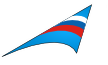 …
8. Сведения об имеющейся у организации, осуществляющей образовательную деятельность, общественной аккредитации или профессионально-общественной аккредитации представляются в аккредитационный орган и рассматриваются при проведении государственной аккредитации.
Предпосылки
5
Федеральное государственное бюджетное учреждение«Национальное аккредитационное агентство в сфере образования»
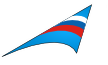 …
…
Правительству Российской Федерации … представить в декабре 2014 г. предложения по проведению общественно-профессиональной аккредитации образовательных программ высшего профессионального образования …
участвовать в … государственной аккредитации образовательной деятельности профессиональных образовательных организаций и образовательных организаций высшего образования в порядке, установленном Правительством Российской Федерации
Предпосылки
6
Федеральное государственное бюджетное учреждение«Национальное аккредитационное агентство в сфере образования»
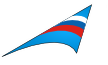 Актуальность проекта
В условиях вступления в силу нового Закона об образовании возникает задача формирования новой системы аккредитации, включающей подсистему (головную) государственной аккредитации и подсистемы профессионально-общественной и общественной аккредитации, а также обеспечения их согласованного функционирования.

Формирование и развертывание новой системы аккредитации и обеспечение ее позитивного влияния на развитие системы образования требует решения ряда задач научно-методического, информационного и организационно-технологического характера
Федеральное государственное бюджетное учреждение«Национальное аккредитационное агентство в сфере образования»
7
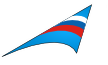 Основные объекты
рассмотрения и учета сведений о профессионально-общественной и  общественной аккредитации при проведении государственной аккредитации
Федеральное государственное бюджетное учреждение«Национальное аккредитационное агентство в сфере образования»
8
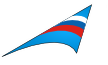 Основные объекты
рассмотрения и учета сведений о профессионально-общественной и  общественной аккредитации при проведении государственной аккредитации
Федеральное государственное бюджетное учреждение«Национальное аккредитационное агентство в сфере образования»
9
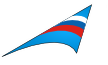 Основные объекты
Федеральное государственное бюджетное учреждение«Национальное аккредитационное агентство в сфере образования»
10
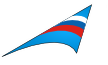 Основные объекты
Концепция
Федеральное государственное бюджетное учреждение«Национальное аккредитационное агентство в сфере образования»
11
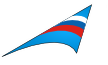 Проведение апробации (2015 год)
Основные результаты проекта
рассмотрения и учета сведений о профессионально-общественной и  общественной аккредитации при проведении государственной аккредитации
мониторинга качества реализации образовательных программ
Федеральное государственное бюджетное учреждение«Национальное аккредитационное агентство в сфере образования»
12
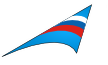 Основные положения концепции и модели рассмотрения и учета сведений о профессионально-общественной и общественной аккредитации при проведении государственной аккредитации
Основные положения концепции и модели мониторинга качества реализации образовательных программ высшего образования
Круглый стол: обсуждение представленных концепций и моделей